CARTA DE APRESENTAÇÃO-CEMAPI
1
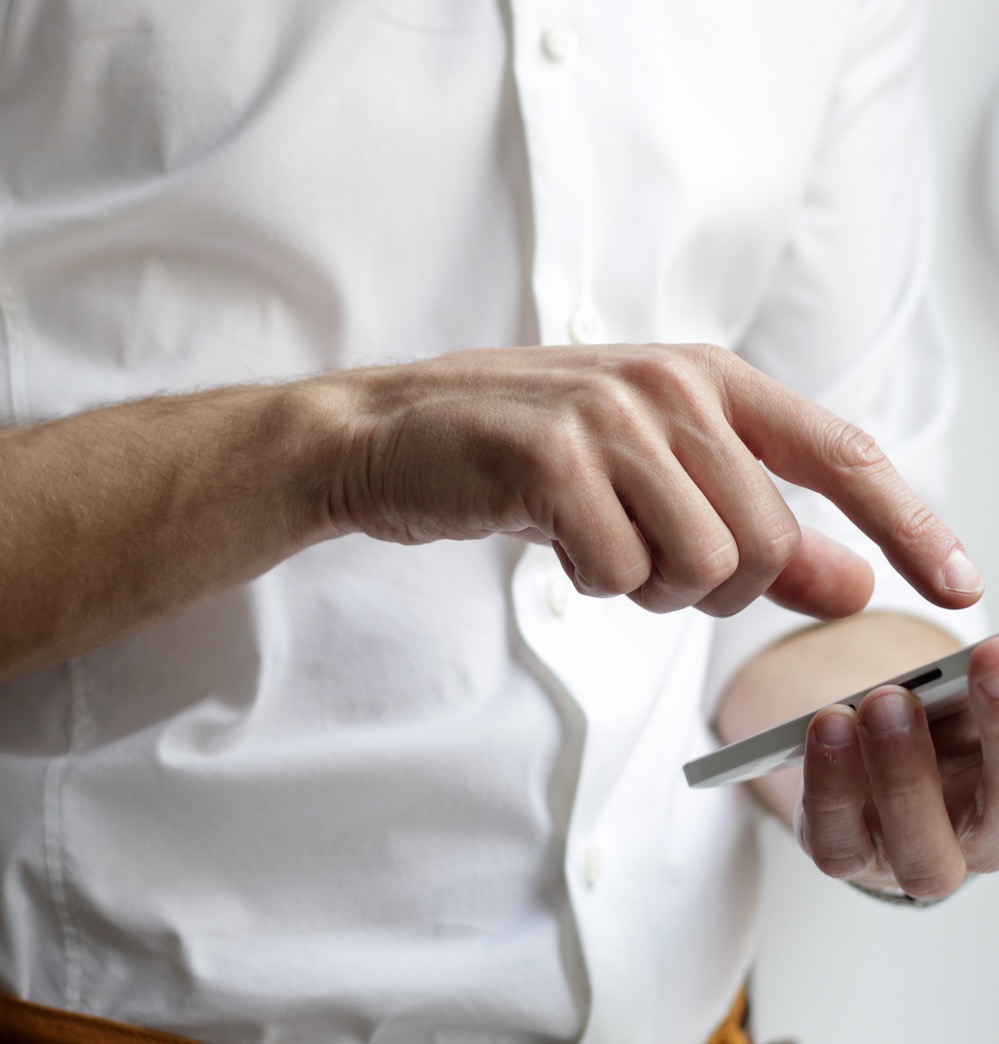 Sobre nós
A Câmara de Prevenção e Resolução de conflitos administrativos da Procuradoria Geral do Estado do Piauí (CEMAPI) foi criada com o objetivo de promover a resolução consensual de conflitos que envolvam o Estado do Piauí, suas autarquias e fundações públicas como forma de incentivo à desjudicialização.
2
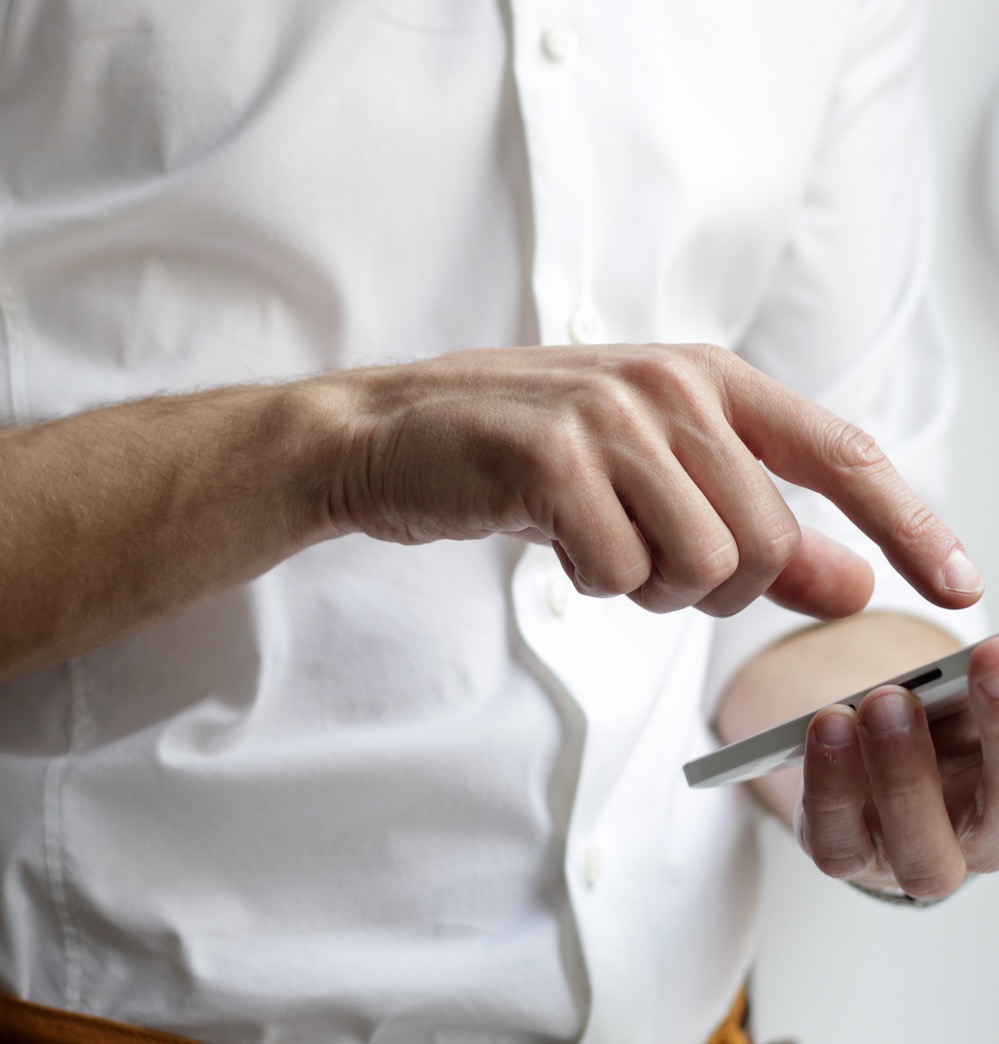 Sobre nós
A criação e o funcionamento da CEMAPI estão previstos na Lei Complementar nº 254, de 14 de janeiro de 2021, no Decreto 19.980, de 14 de setembro de 2021 e pela Portaria nº 143, de 15 de setembro de 2021.
3
COMPETÊNCIAS
Dirimir conflitos entre órgãos e entidades da administração pública;
Avaliar a admissibilidade dos pedidos de resolução de conflitos, por meio de composição, no caso de controvérsia entre particular epessoa jurídica de direito público; 
Promover, quando couber, a celebração de termo de ajustamento de conduta; 
Recomendar a celebração de transação ou firmar termo de ajustamento de conduta,desde que autorizada pelo Procurador-Geral, na forma da Lei Complementar nº 56/2005;
4
COMPETÊNCIAS
Fomentar paradigma de alternativa eficiente e diferenciada de solução e de prevenção de conflitos; 
Prospectar matérias elegíveis à conciliação e coordenar as tratativas nos órgãos de execução programática da PGE;
 Propor e encaminhar soluções para prevenção e redução da litigiosidade aoProcurador-Geral do Estado; 
Realizar interlocuções com os órgãos de Administração Pública, do Poder Judiciário e das Funções Essenciais à Justiça;
Requisitar informações escritas, exames e diligências que julgar necessárias ao desempenho de suas atividades;
5
QUEM PODE SOLICITAR A CEMAPI?
Large image
A CEMAPI é vinculada ao Gabinete do Procurador Geral do Estado e a solicitação para resolução de controvérsias poderá ser apresentada pelas seguintes autoridades: Secretários de Estado, dirigentes de entidades da Administração Estadual indireta, Procuradores-Gerais Adjuntos do Estado e os Procuradores Chefes das Procuradorias especializadas. Poderá ser provocada, ainda, por gestores públicos, pelo Judiciário, Defensoria Pública e Ministério Público.
6
Large image
INSTRUÇÃO DO PROCEDIMENTO
A solicitação deverá ser instruída com os seguintes elementos: qualificação completa dos interessados, endereço, endereço eletrônico, telefone e aplicativo de mensagens instantâneas; descrição sucinta do conflito, pretensão e o valor envolvido, ainda que estimado, se houver; declaração sobre a existência de ação judicial sobre a  matéria objeto do conflito;  indicação de representante para participar das reuniões e trabalhos, com legitimidade para negociar e se manifestar em nome do interessado e entendimento jurídico do órgão ou entidade, com a exposição dos pontos controvertidos, quando houver.
7
Adicionar um rodapé
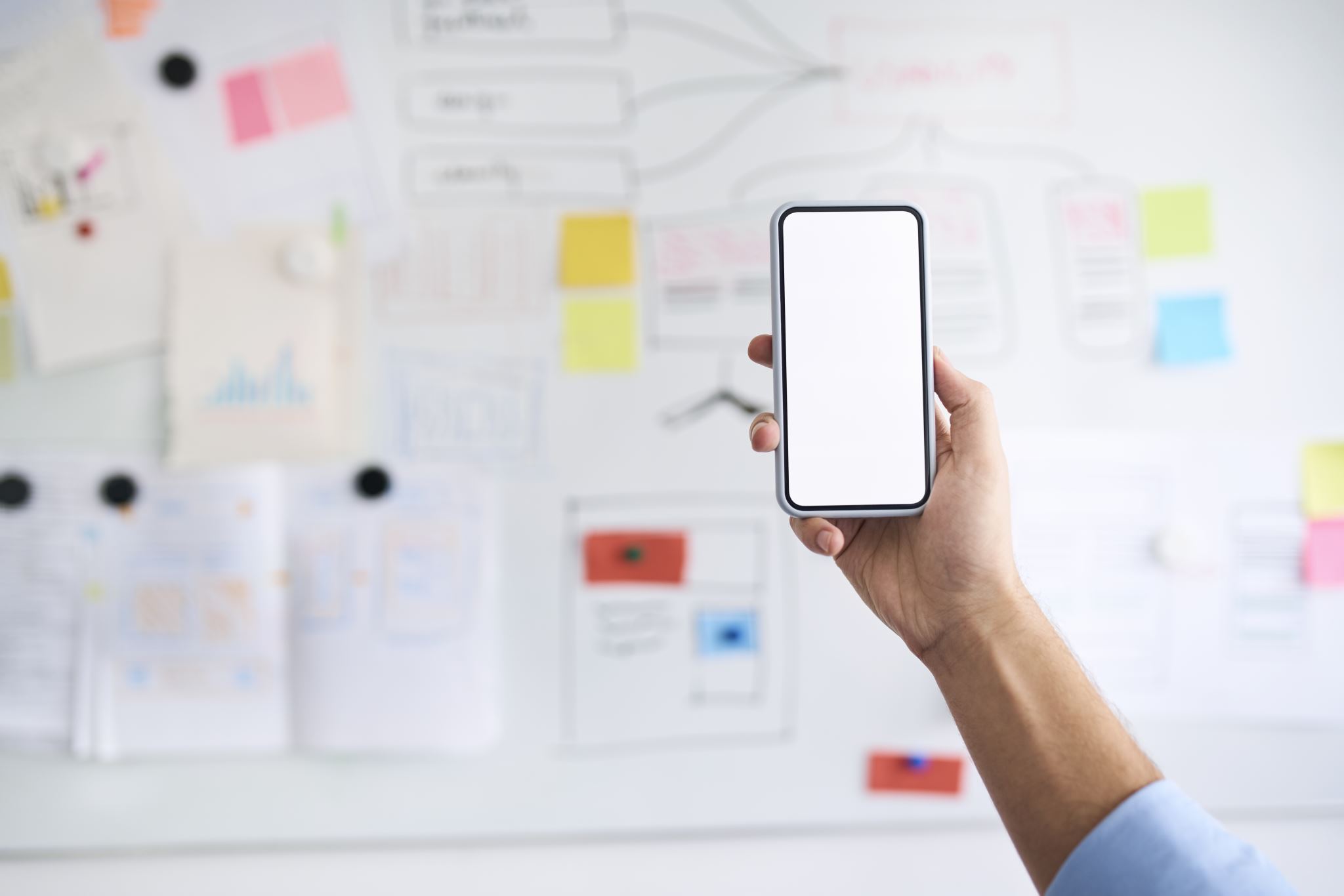 Recebida a solicitação pela CEMAPI, será designado conciliador para atuar no feito, o qual irá proceder ao exame preliminar da solicitação. Na hipótese de cabimento, será dada ciência da controvérsia ao órgão ou entidade apontado pelo solicitante para instruir o procedimento. Uma vez instruído o procedimento, o conciliador manifestar-se-á sobre a possibilidade de conciliação. Aprovada a manifestação, o conciliador, se for o caso, designará data para o início das atividades conciliatórias.
CONCILIADOR
Large image
INSTRUÇÃO DO PROCEDIMENTO
8
Adicionar um rodapé
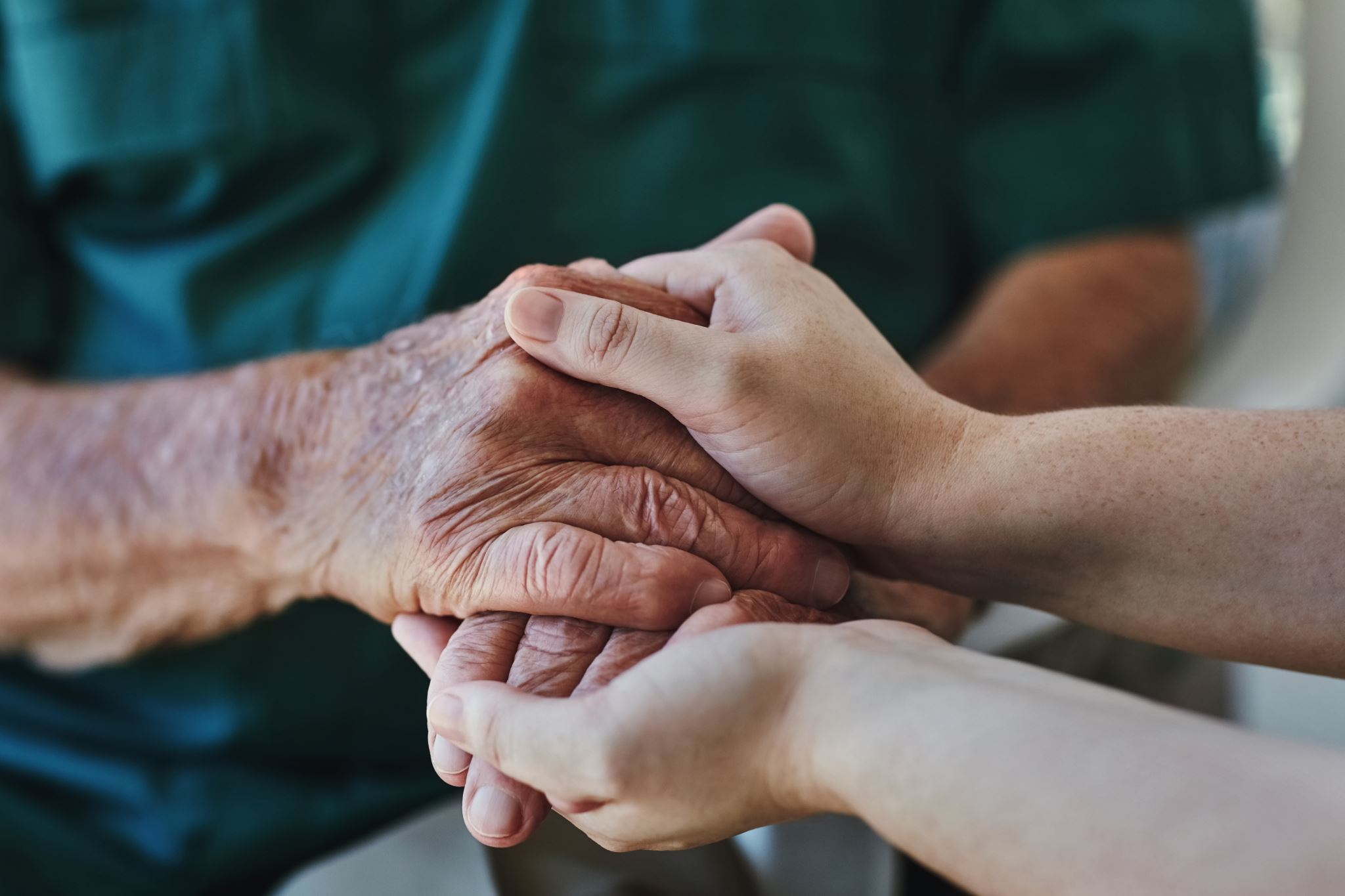 Conjugação de esforços
O conciliador, os representantes dos órgãos e entidades em conflito e os particulares que se submeterem ao procedimento da CEMAPI, deverão, utilizando-se dos meios legais e observados os princípios da Administração Pública, envidar esforços para que a conciliação se realize.
9
Adicionar um rodapé
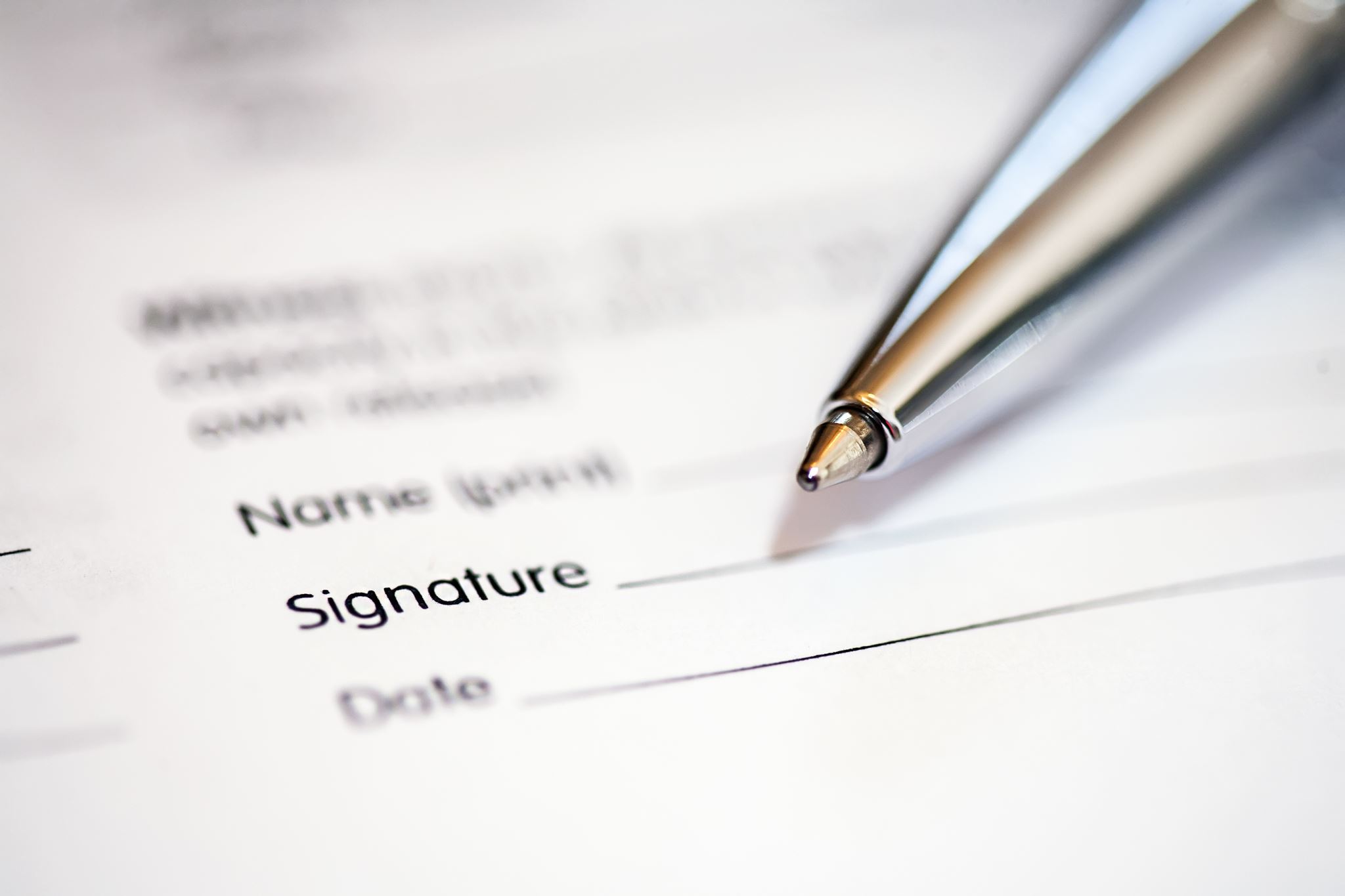 TERMO DE ACORDO
Large image
Havendo a conciliação, será lavrado o respectivo termo, que será submetido à homologação do Procurador- Geral do Estado do Piauí.
10
Adicionar um rodapé
Obrigado
11